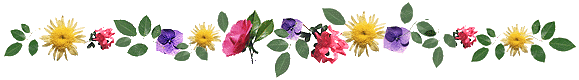 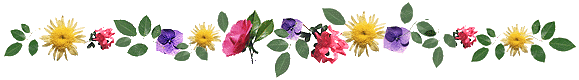 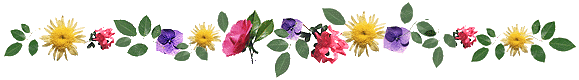 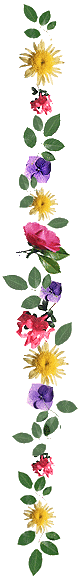 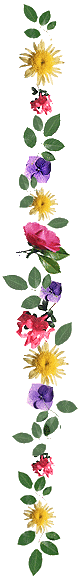 UBND HUYỆN THANH MIỆN
PHÒNG GIÁO DỤC VÀ ĐÀO TẠO
GIÁO ÁN ĐIỆN TỬ
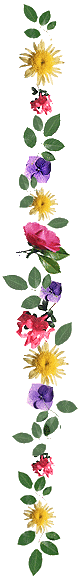 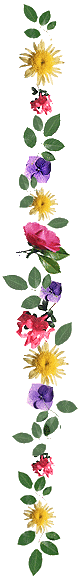 MÔN: TOÁN
LỚP 5
GIÁO VIÊN: NHỮ THU HẰNG
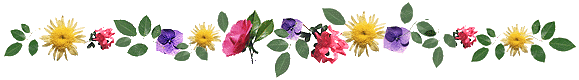 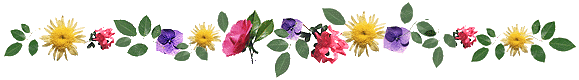 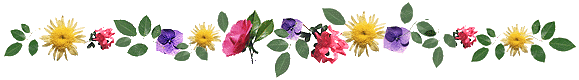 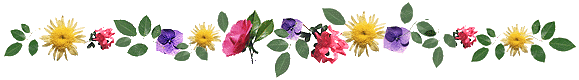 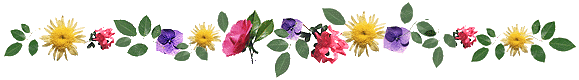 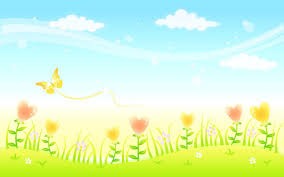 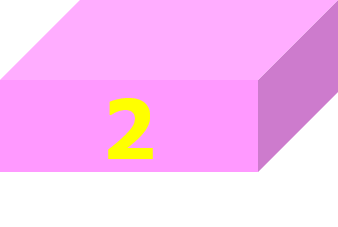 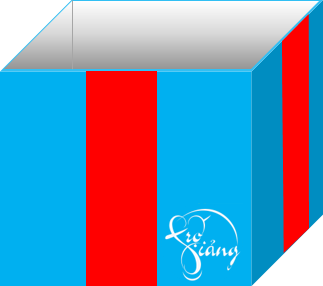 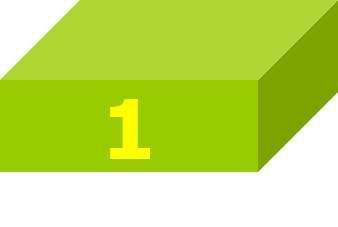 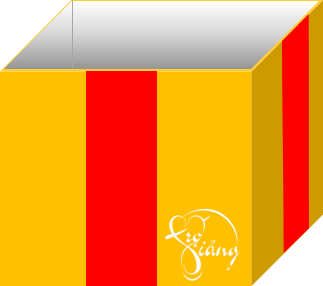 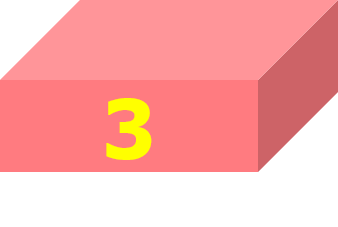 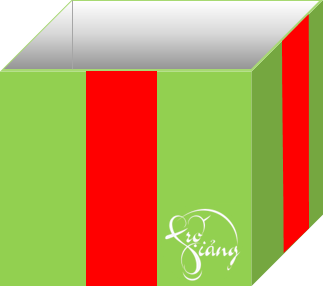 Hộp quà              may mắn
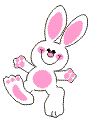 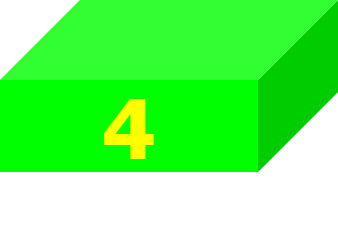 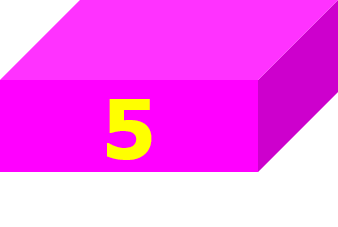 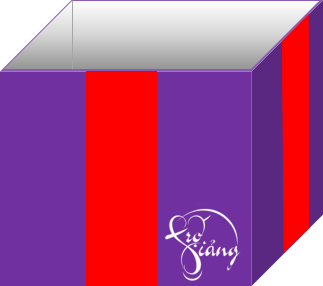 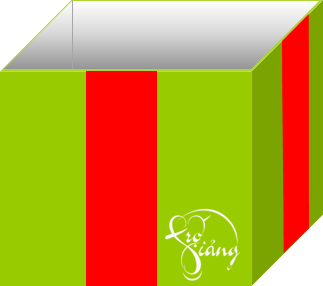 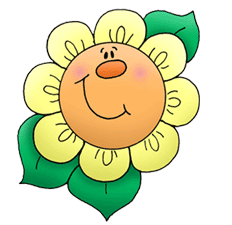 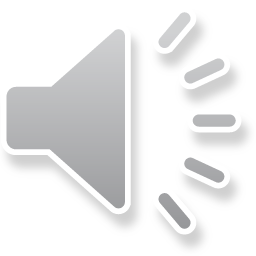 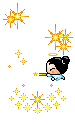 AI LÀ NGƯỜI MAY MẮN
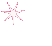 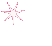 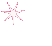 T.Bảo
V.Long
Bách
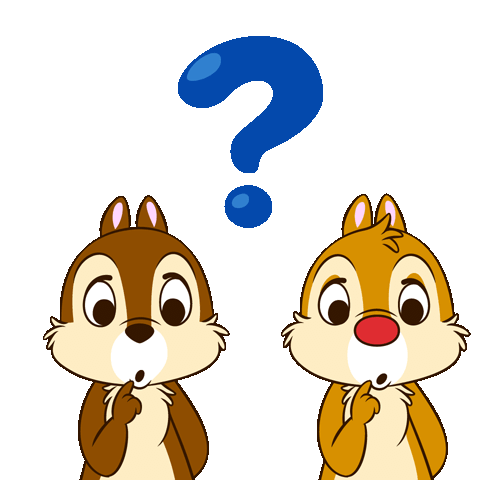 N.Hà
Quỳnh
Trang
Việt
Nam
Nam
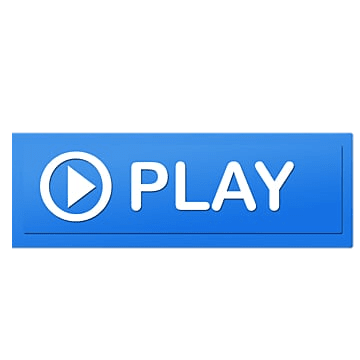 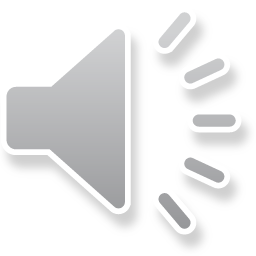 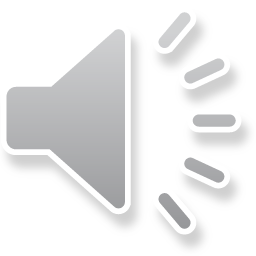 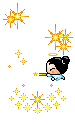 AI LÀ NGƯỜI MAY MẮN
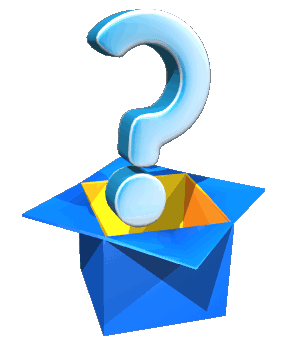 T.Bảo
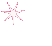 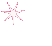 P.Anh
T.Bảo
M.Anh
Q.Anh
Bảo
Bách
Bích
Đạt
Giang
N.Hà
Hải
Khang
Khoa
Quỳnh
V.Long
H.long
Nam
Ngân
B.Linh
Nam
Phúc
Phúc
N.Minh
T.Thảo
T.Thảo
Y.Hà
Vinh
Việt
N.Long
V.Minh
Nhật
Nhật
Trang
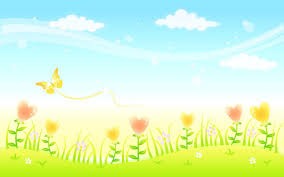 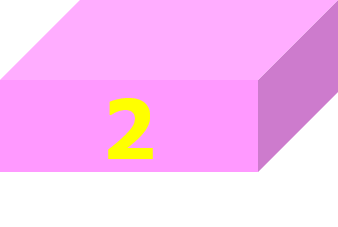 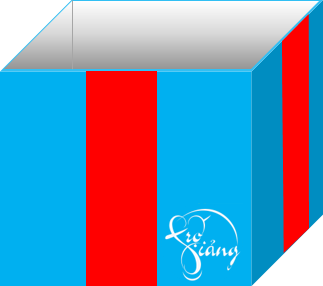 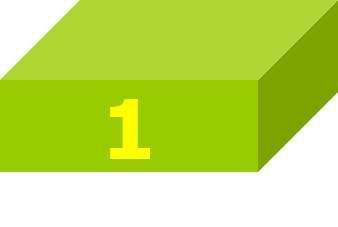 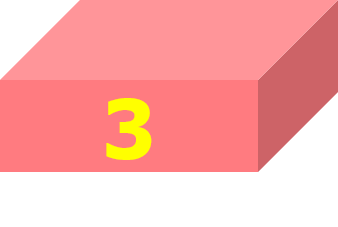 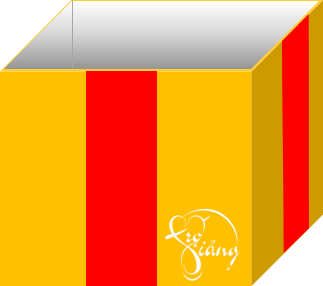 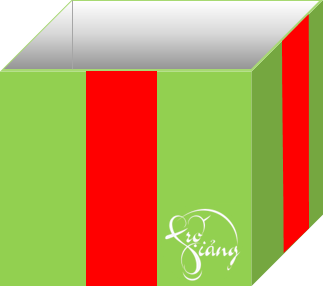 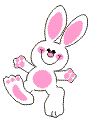 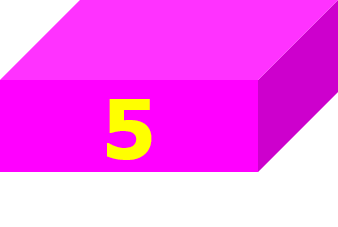 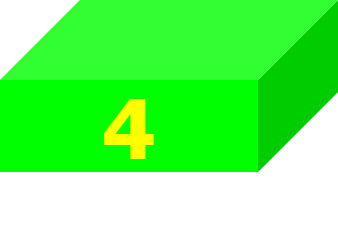 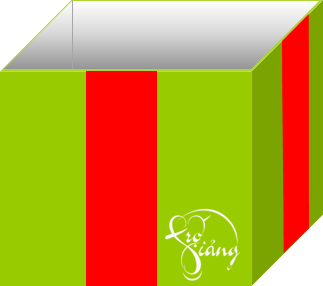 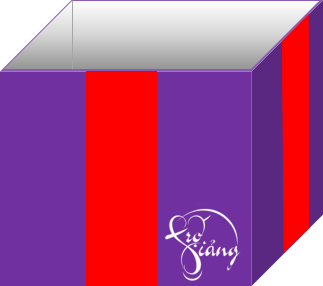 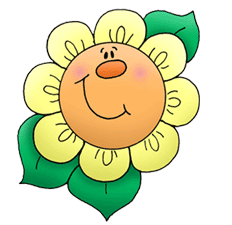 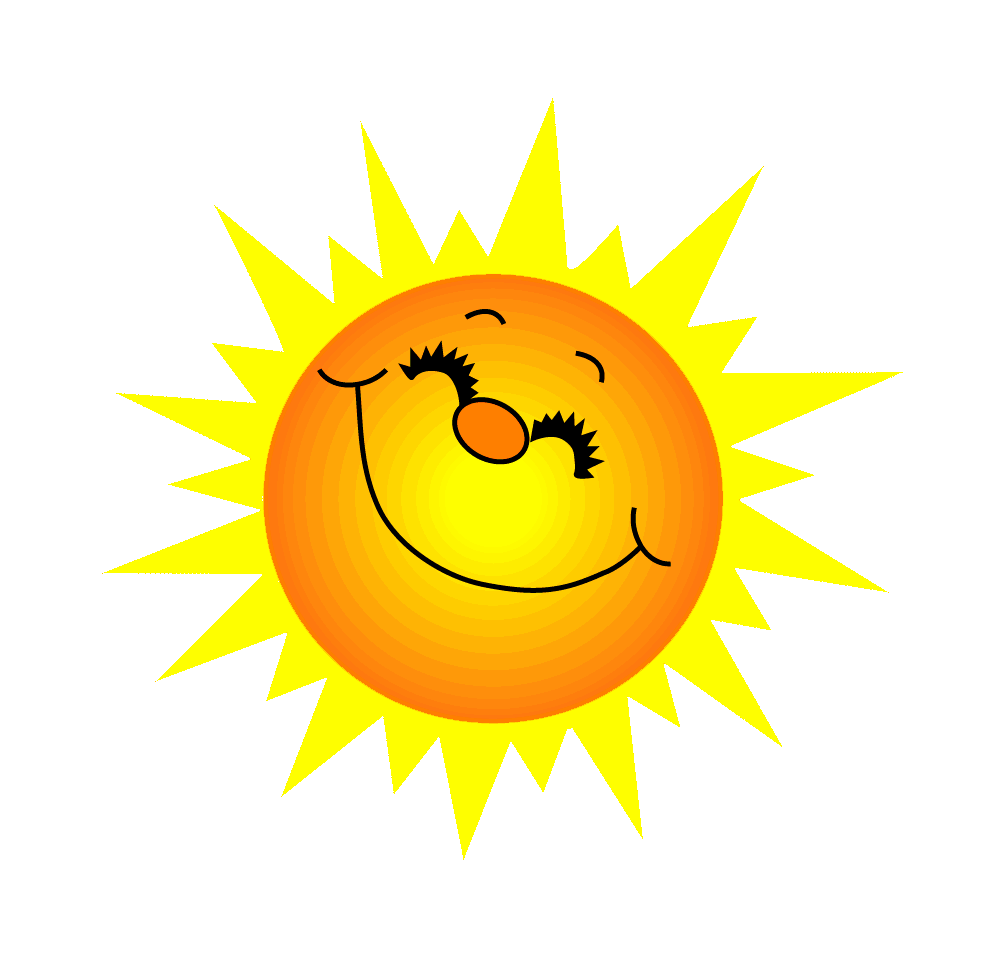 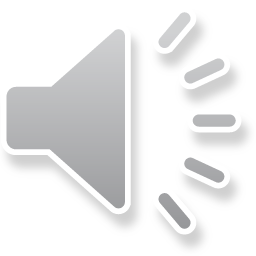 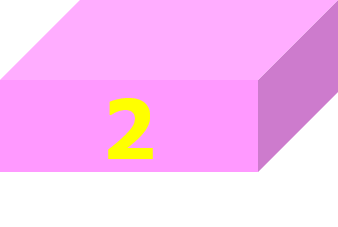 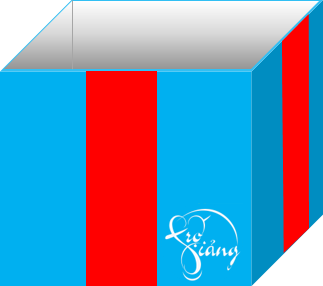 A. 8,5
C. 3,08
B. 3,8
D. 3,18
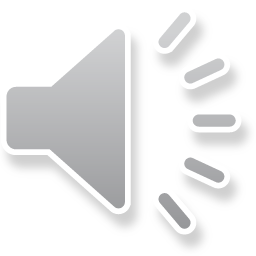 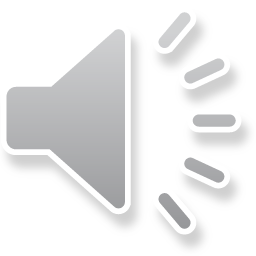 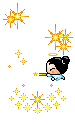 AI LÀ NGƯỜI MAY MẮN
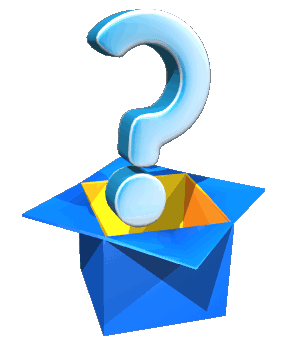 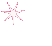 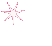 P.Anh
T.Bảo
M.Anh
Q.Anh
Bảo
Bách
Hải
Bích
Đạt
Giang
N.Hà
Hải
Khang
Khoa
Quỳnh
V.Long
H.long
Nam
Ngân
B.Linh
Nam
Phúc
Phúc
N.Minh
T.Thảo
T.Thảo
Y.Hà
Vinh
Việt
N.Long
V.Minh
Nhật
Nhật
Trang
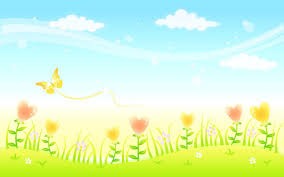 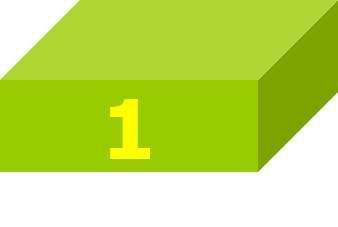 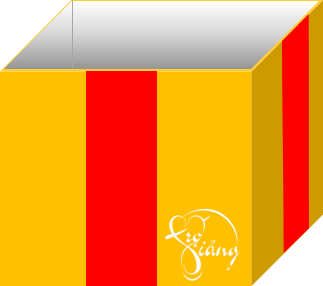 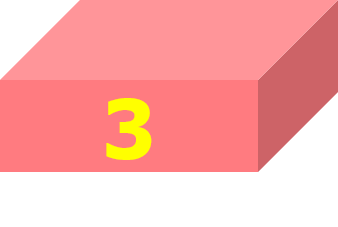 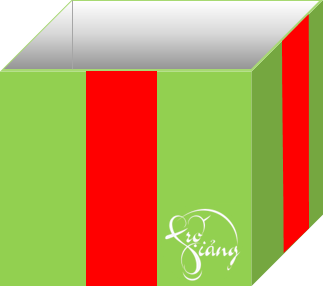 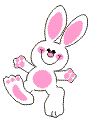 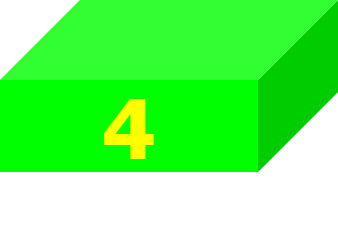 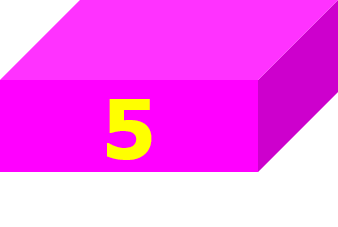 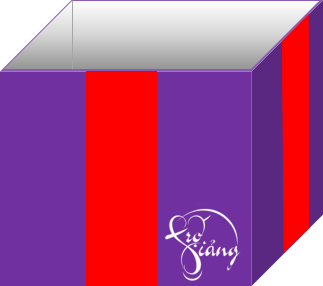 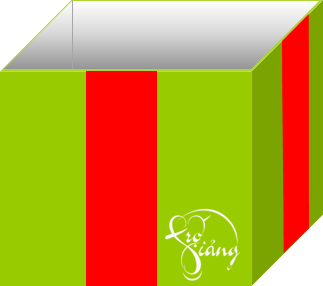 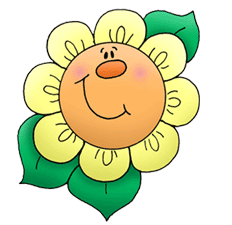 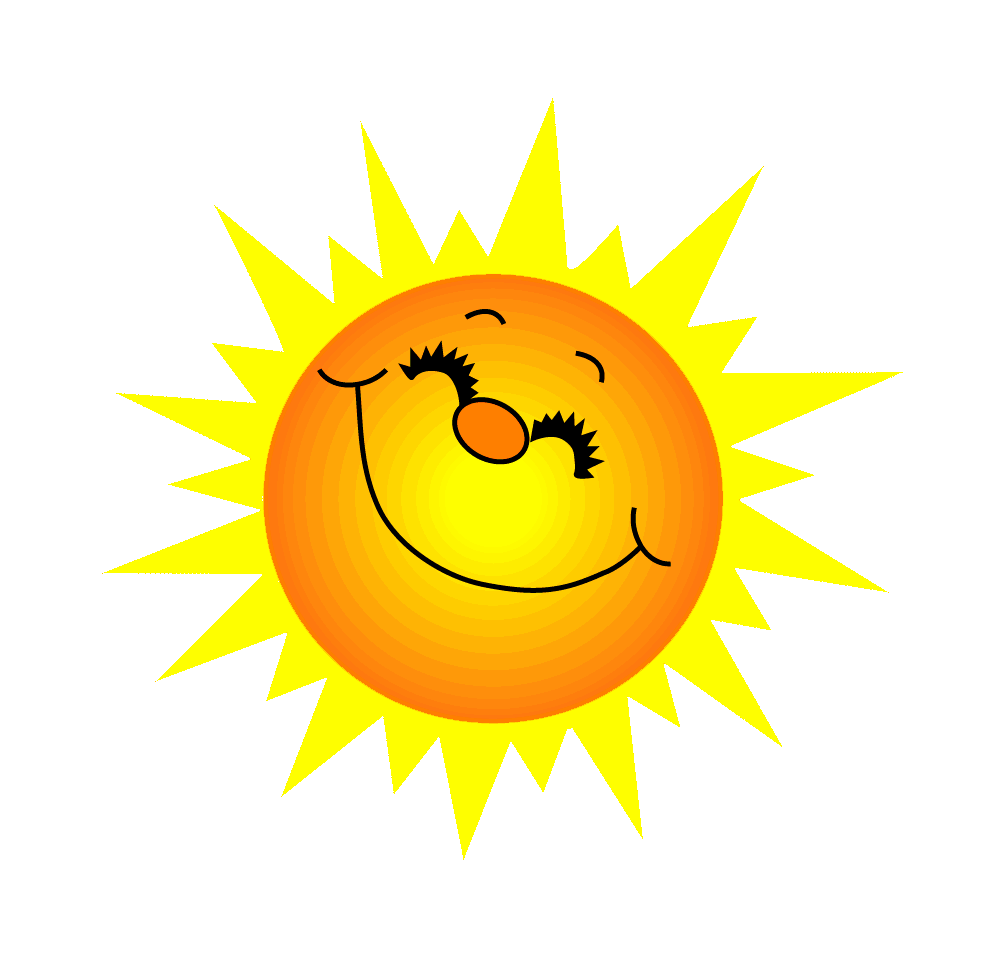 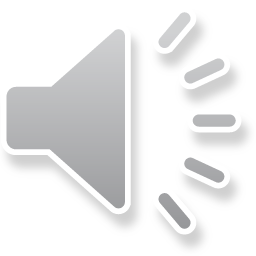 So sánh 5,8 và 5,80
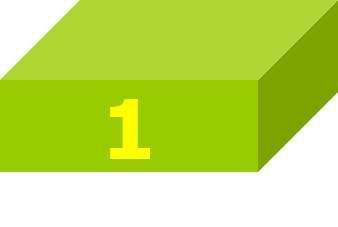 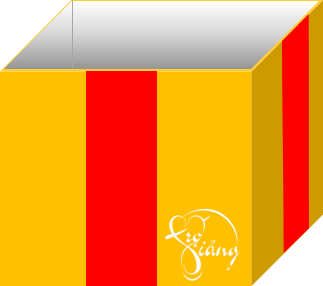 B. 5,8 = 5,80
A.  5,8 > 5,80
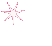 C. 5,8 < 5,80
D. Không so sánh được
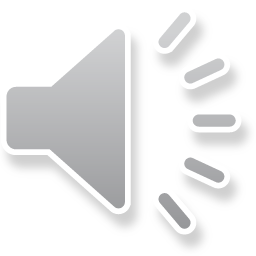 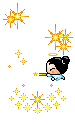 AI LÀ NGƯỜI MAY MẮN
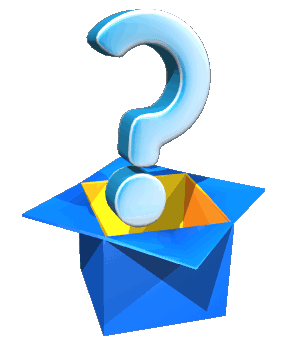 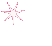 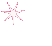 P.Anh
T.Bảo
M.Anh
Q.Anh
Bảo
Bách
Bích
Đạt
Giang
N.Hà
Hải
Khang
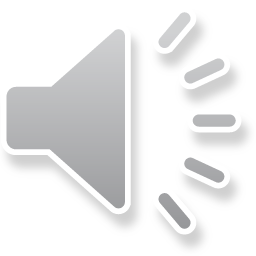 Khoa
Quỳnh
V.Long
H.Long
Nam
Ngân
Nam
B.Linh
Nam
Phúc
N.Minh
T.Thảo
Y.Hà
Vinh
Việt
N.Long
V.Minh
Nhật
Trang
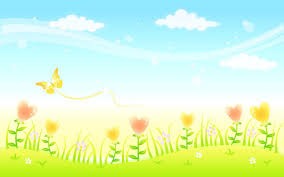 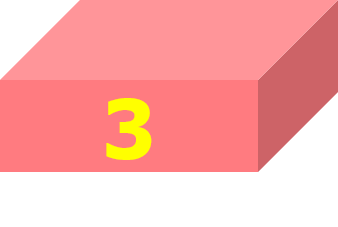 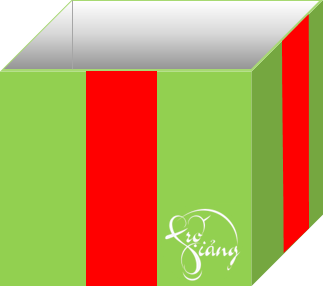 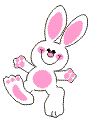 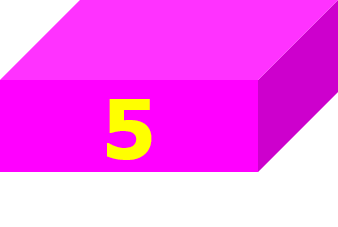 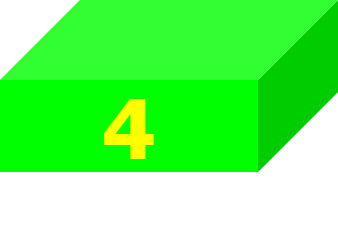 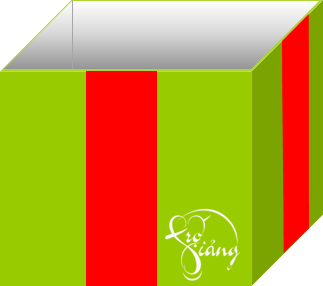 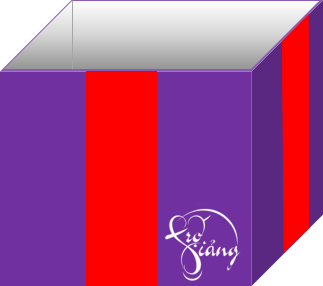 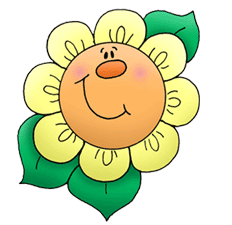 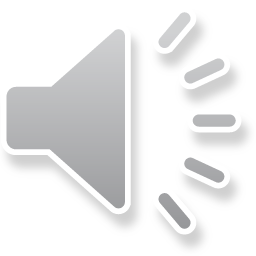 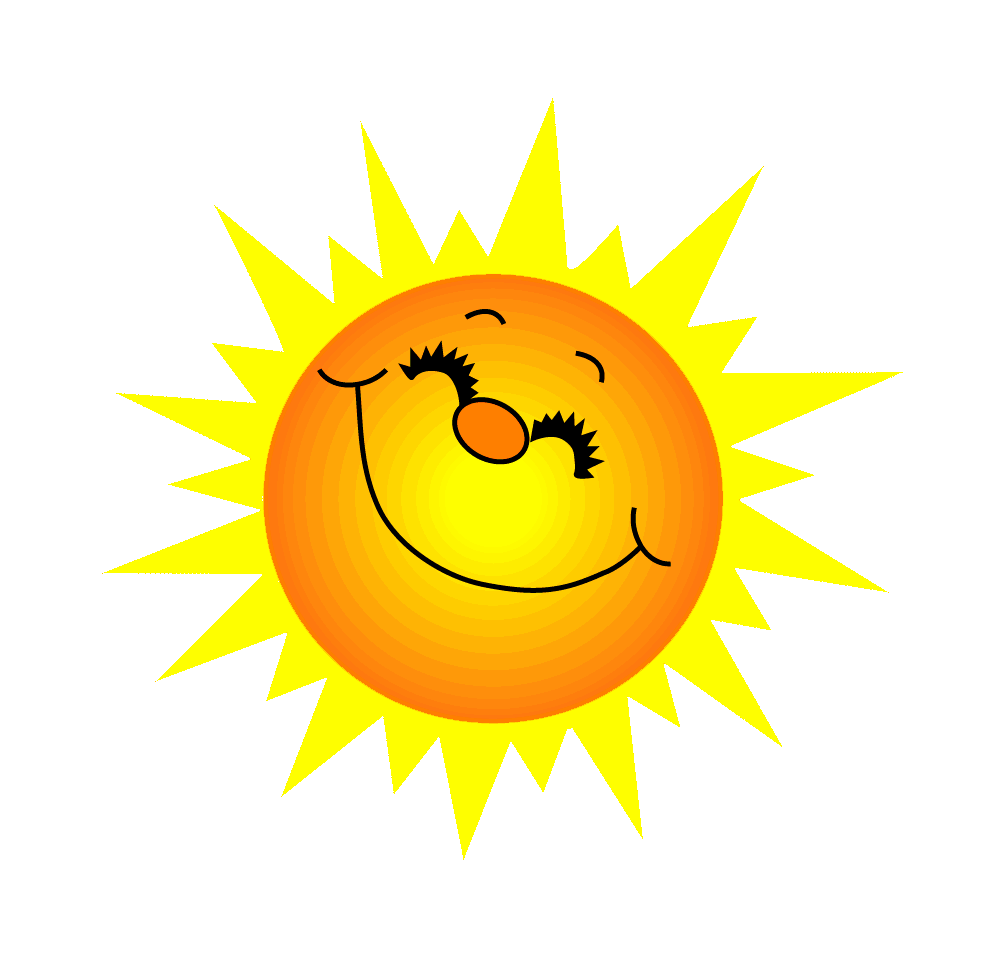 Viết số thập phân sau:
Không phẩy năm trăm mười lăm
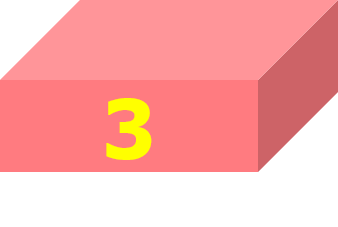 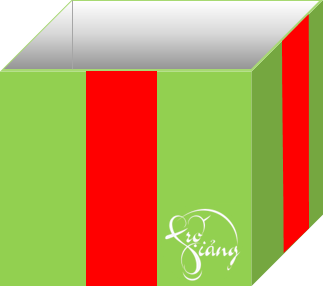 A. 0,155
B. 0,551
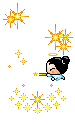 C. 0,15
D. 0,515
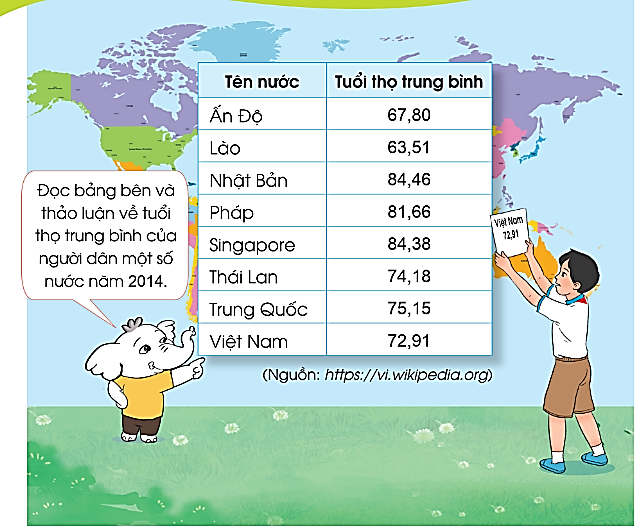 Lào
63,15
Nhật Bản
84,46
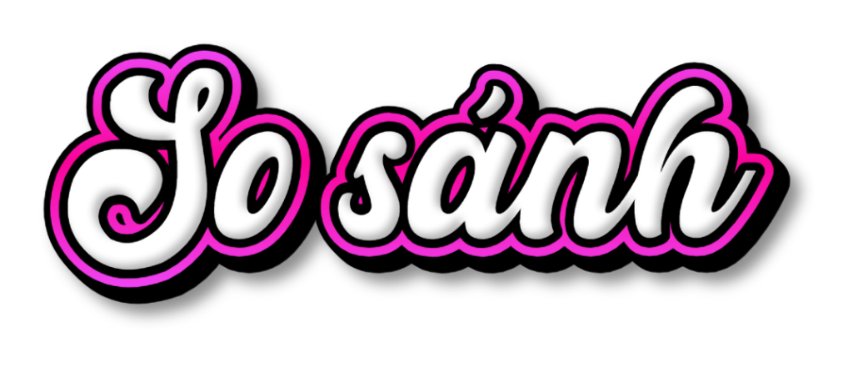 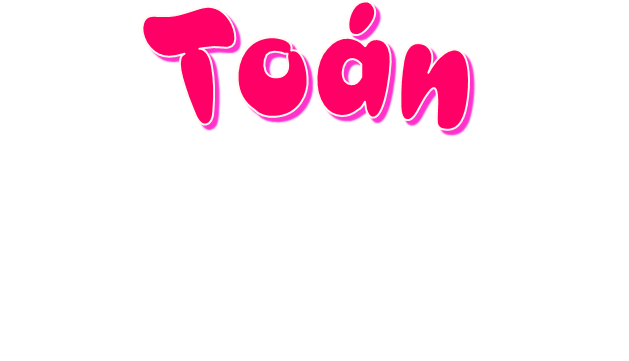 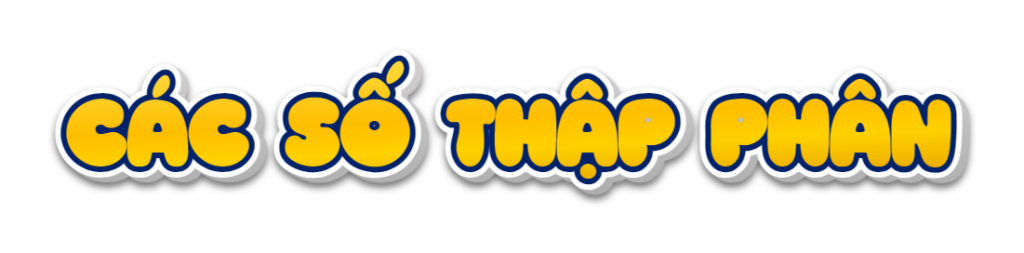 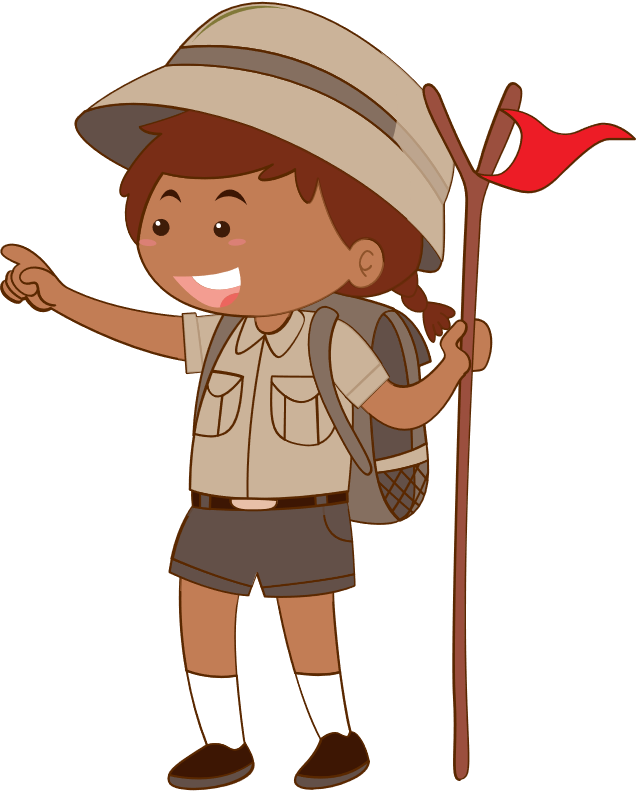 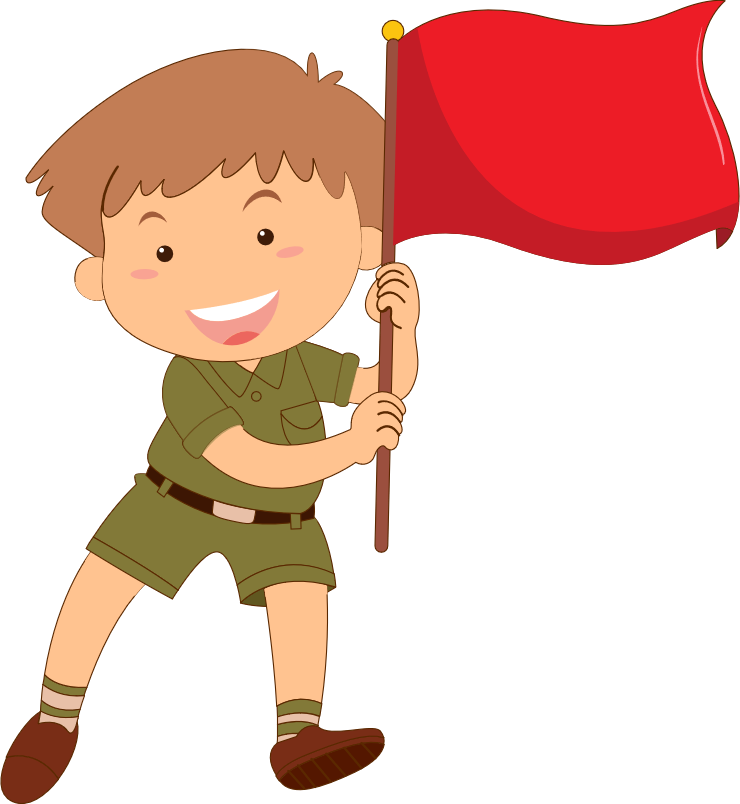 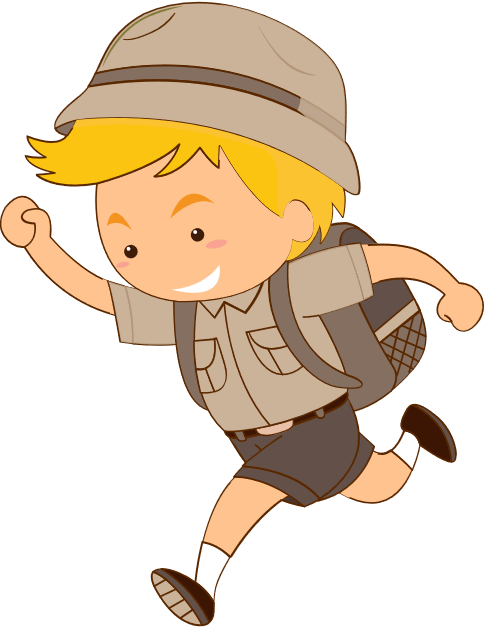 Ví dụ 1. So sánh 7,3 và 6,5
THẢO LUẬN NHÓM
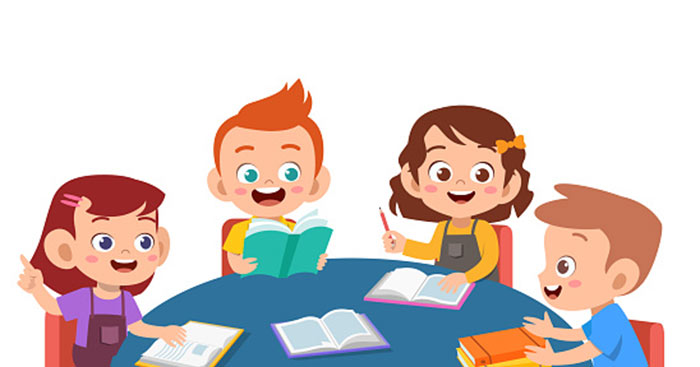 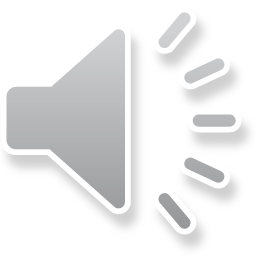 Ví dụ 1. So sánh 7,3 và 6,5
,
3
7
7
7,3
,
5
6
6
6,5
7 > 6
Vậy 7,3 > 6,5 hay 6,5 < 7,3.
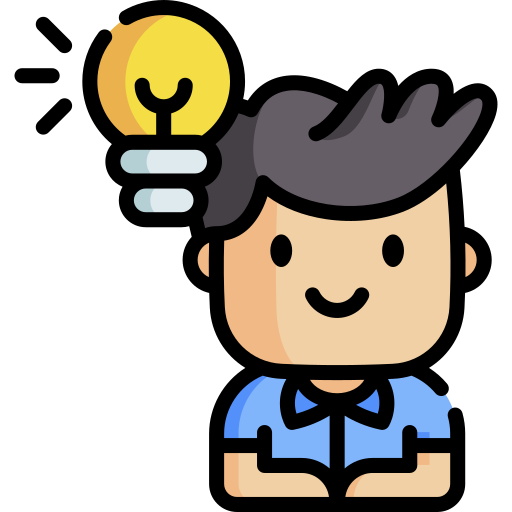 Trong hai số thập phân có phần nguyên khác nhau, số thập phân nào có phần nguyên lớn hơn thì số đó lớn hơn.
Ví dụ 2. So sánh 5,329 và 5,371
2
5
9
5,329
,
3
3
5
,
1
7
3
3
5,371
3 = 3
5 = 5
2 < 7
Vậy 5,329 < 5,371 hay 5,371 > 5,329
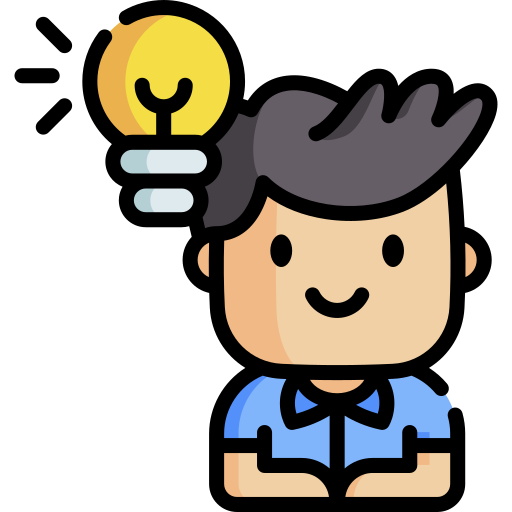 Nếu phần nguyên của hai số thập phân bằng nhau, ta lần lượt so sánh từng cặp chữ số trên cùng một hàng ở phần thập phân (kể từ trái qua phải), cho đến khi xuất hiện cặp chữ số đầu tiên khác nhau. Ở cặp chữ số khác nhau đó, chữ số nào lớn hơn thì số thập phân chứa chữ số đó lớn hơn.
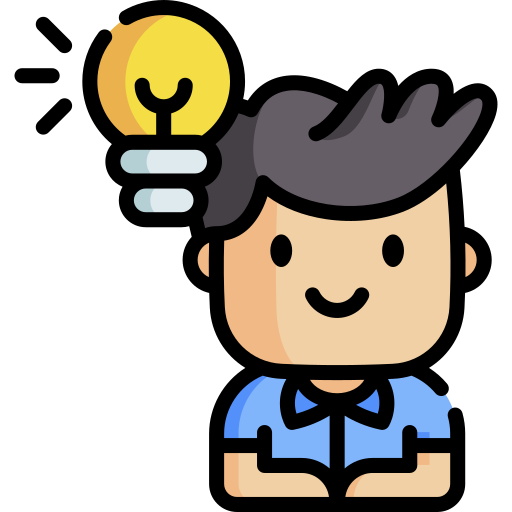 Nếu hai số thập phân có phần nguyên và phần thập phân bằng nhau thì hai số đó bằng nhau.
So sánh 4,3502 và 4,358
* So sánh phần nguyên: 4 = 4
* So sánh phần thập phân: 3502 > 358
   Vậy 4,3502 > 4,358
Đúng hay sai?
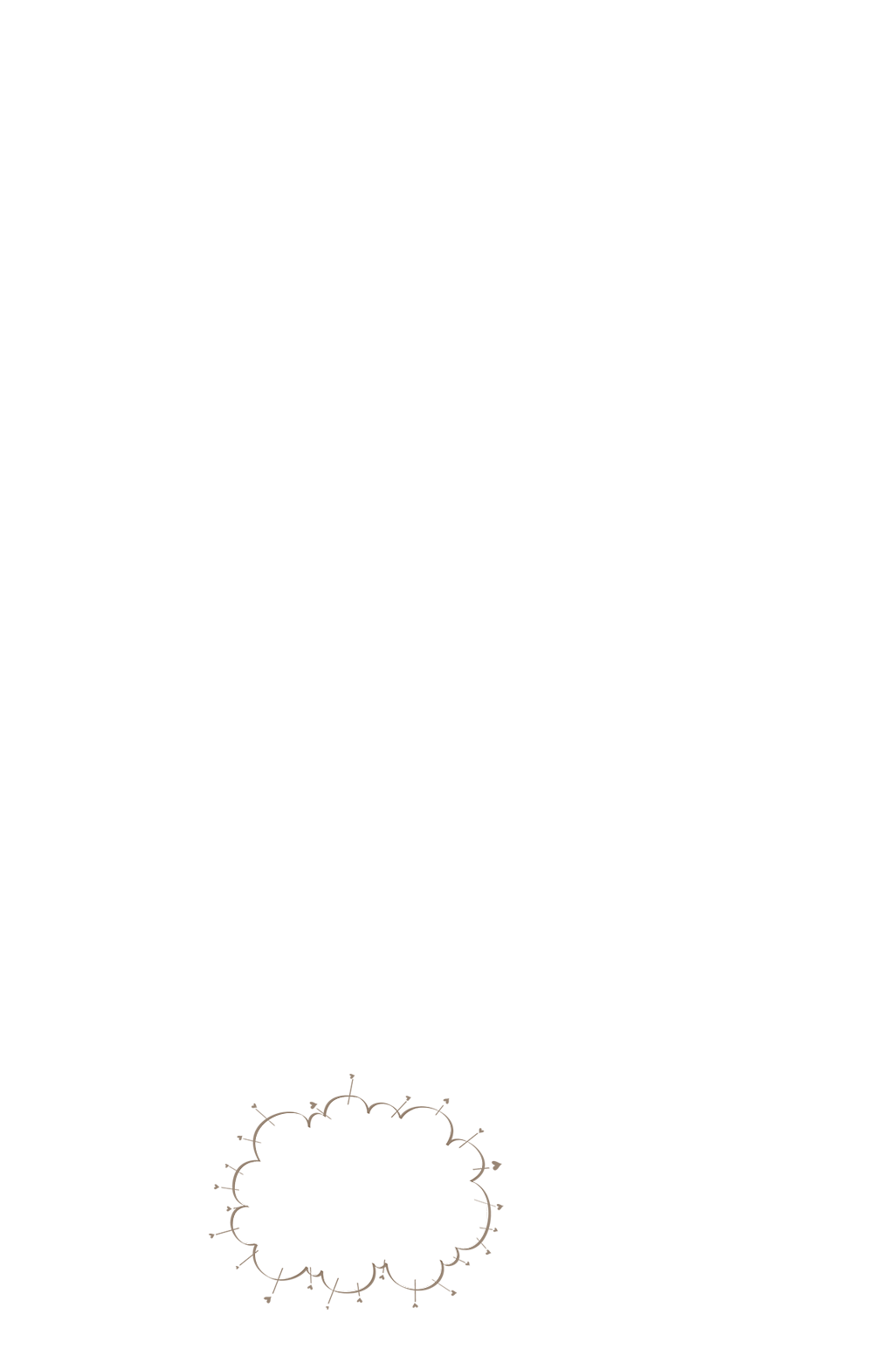 So sánh 
số thập phân
Hai số thập phân có phần nguyên khác nhau
Hai số thập phân có phần nguyên bằng  nhau
Hai số thập phân bằng nhau
Có phần nguyên và phần thập phân bằng nhau
So sánh phần mười
Số thập phân nào có phần nguyên lớn hơn thì số đó lớn hơn
So sánh phần trăm
So sánh phần nghìn
…
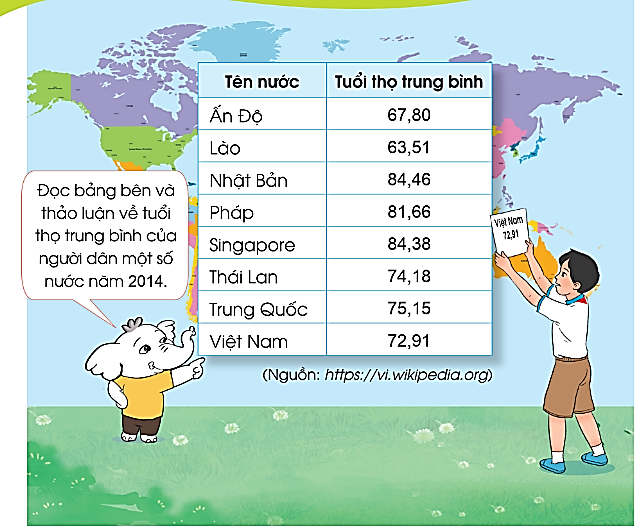 Lào
63,15
Nhật Bản
84,46
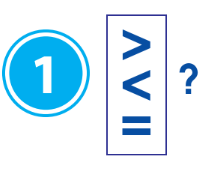 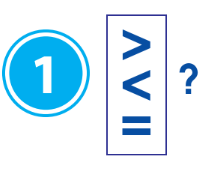 Điền dấu
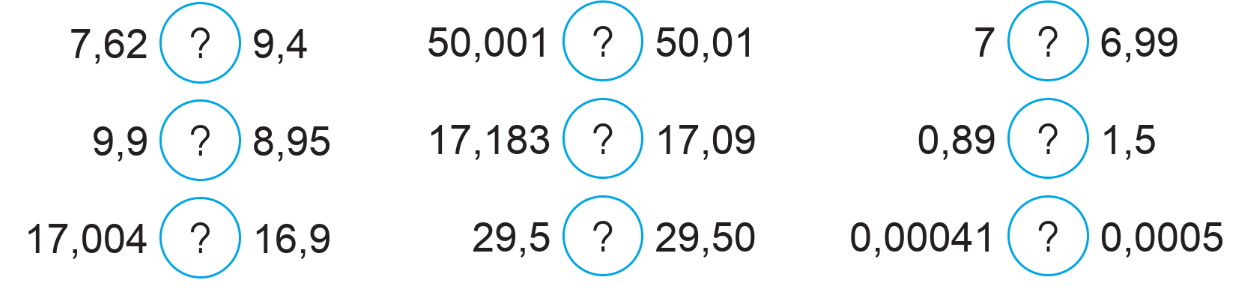 <
<
>
>
<
>
=
<
>
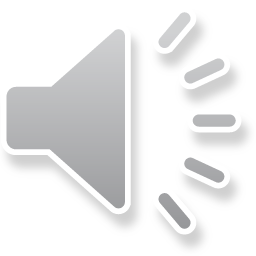 2
a) Tìm số bé nhất, số lớn nhất trong các số thập phân sau:
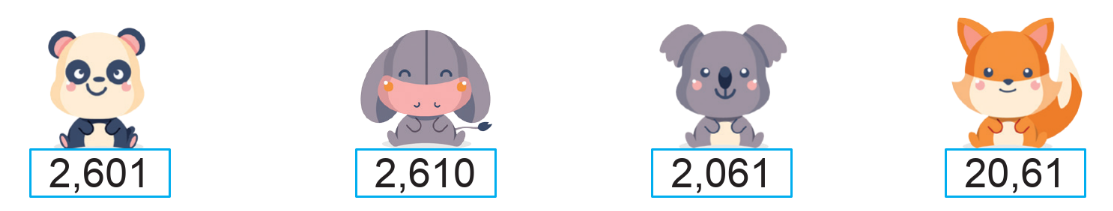 b) Sắp xếp các số thập phân sau theo thứ tự từ lớn đến bé:
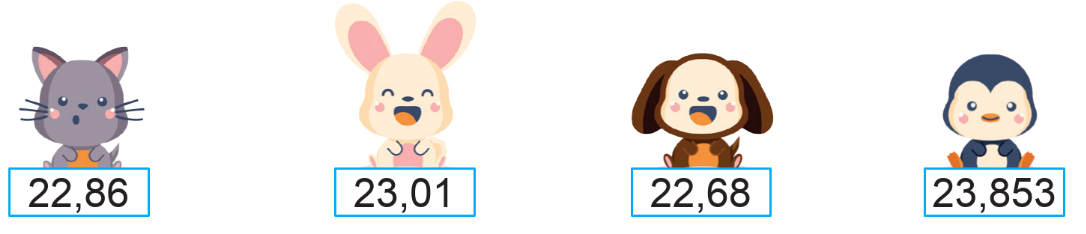 2
a) Tìm số bé nhất, số lớn nhất trong các số thập phân sau:
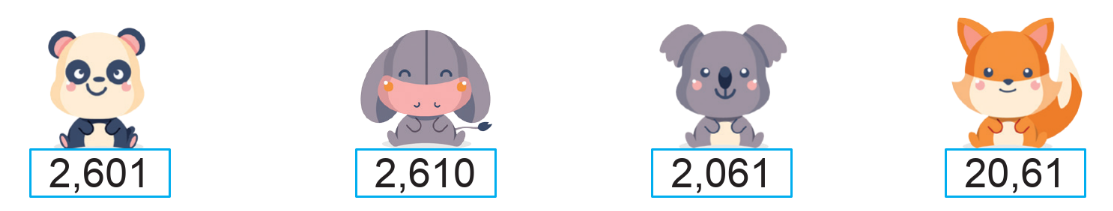 2,061
20,61
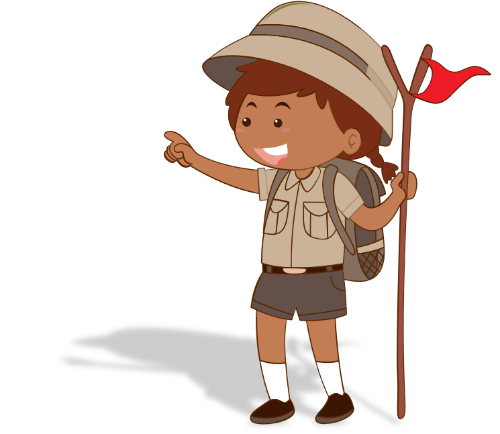 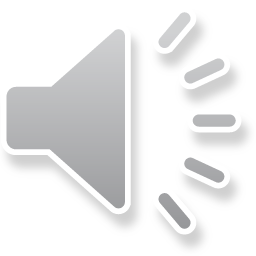 2
b) Sắp xếp các số thập phân sau theo thứ tự từ lớn đến bé:
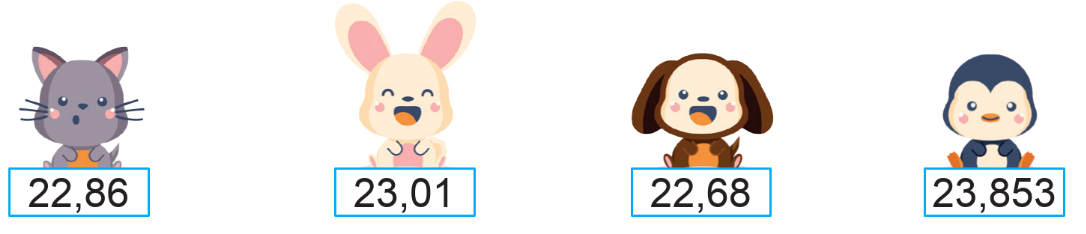 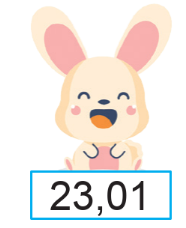 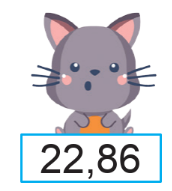 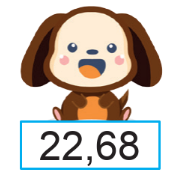 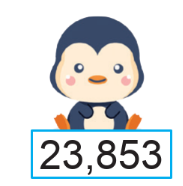 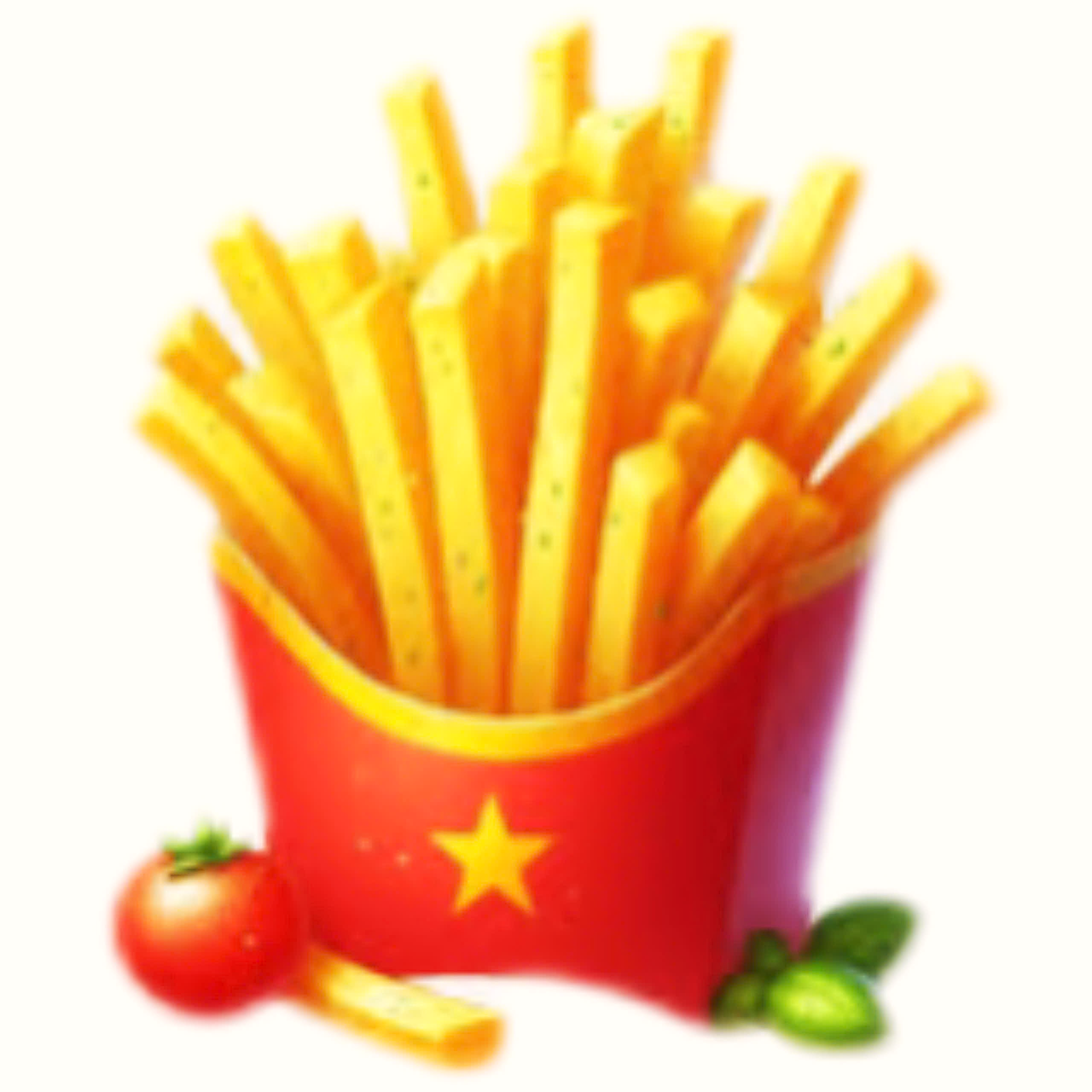 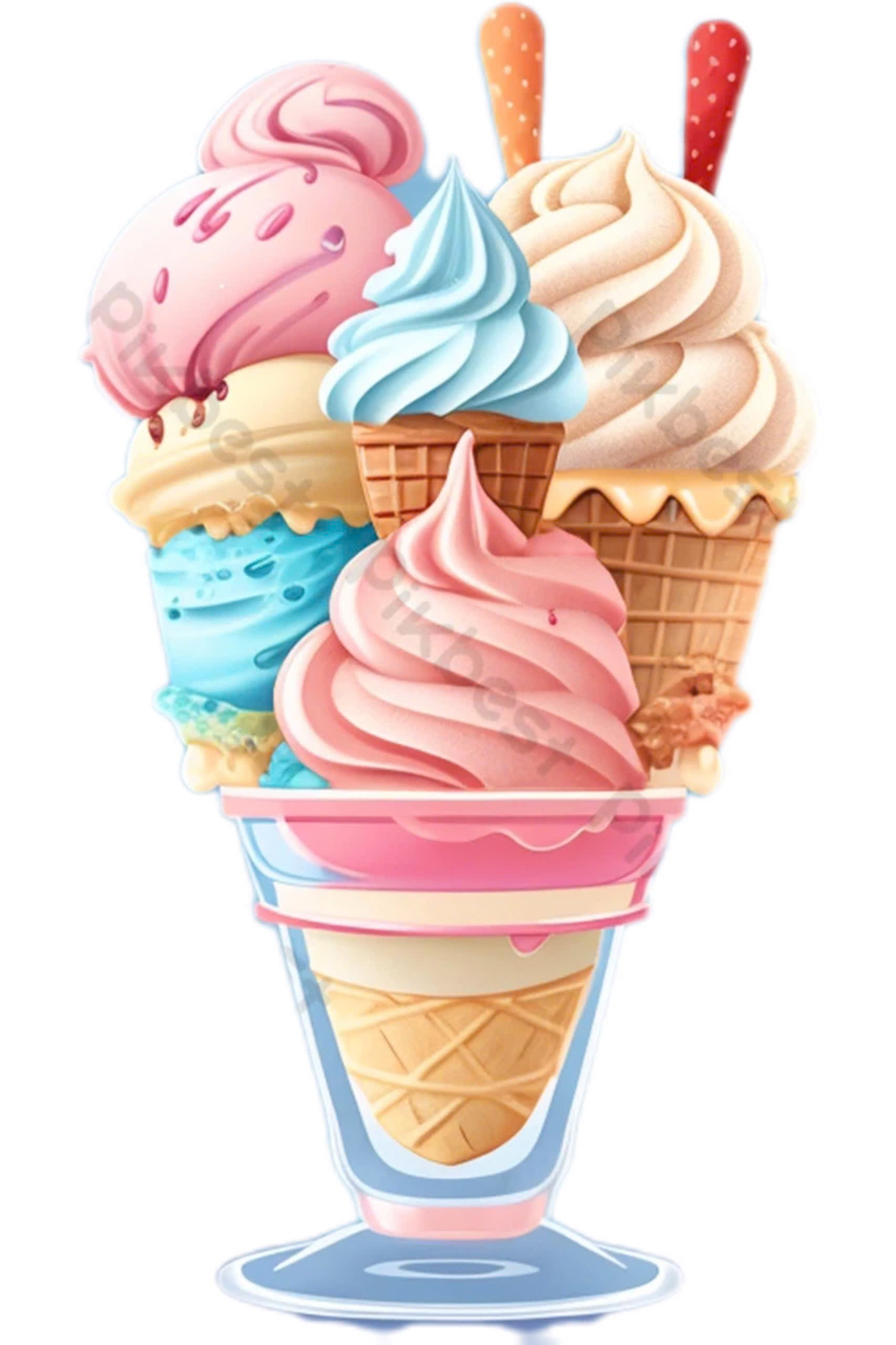 <
258,57
258,45
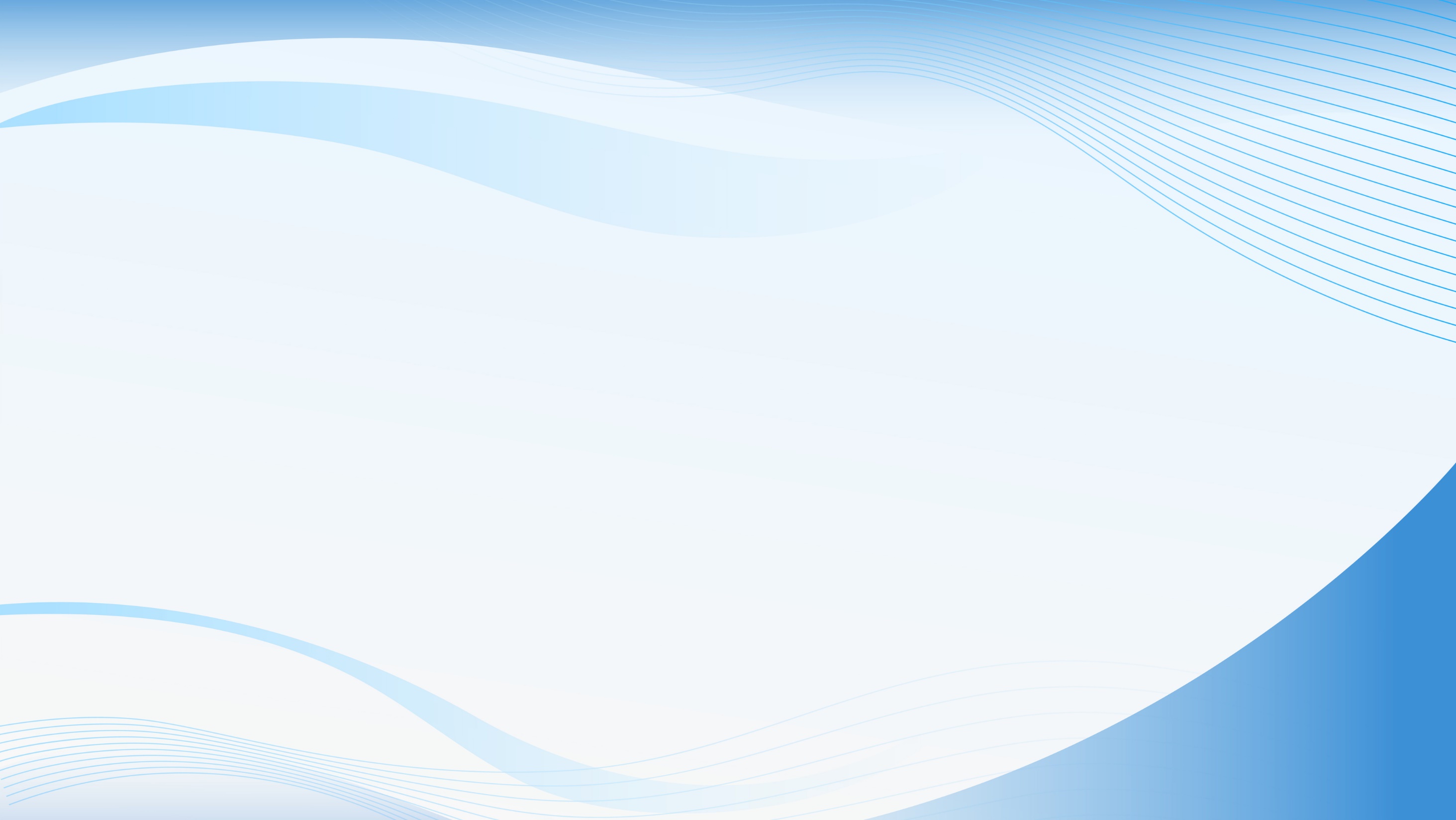 Trong hai số thập phân có phần nguyên khác nhau, số thập phân nào có phần nguyên lớn hơn thì số đó lớn hơn.
Nếu phần nguyên của hai số thập phân bằng nhau, ta lần lượt so sánh từng cặp chữ số trên cùng một hàng ở phần thập phân (kể từ trái qua phải), cho đến khi xuất hiện cặp chữ số đầu tiên khác nhau. Ở cặp chữ số khác nhau đó, chữ số nào lớn hơn thì số thập phân chứa chữ số đó lớn hơn.
So sánh các số thập phân
Nếu hai số thập phân có phần nguyên và phần thập phân bằng nhau thì hai số đó bằng nhau.